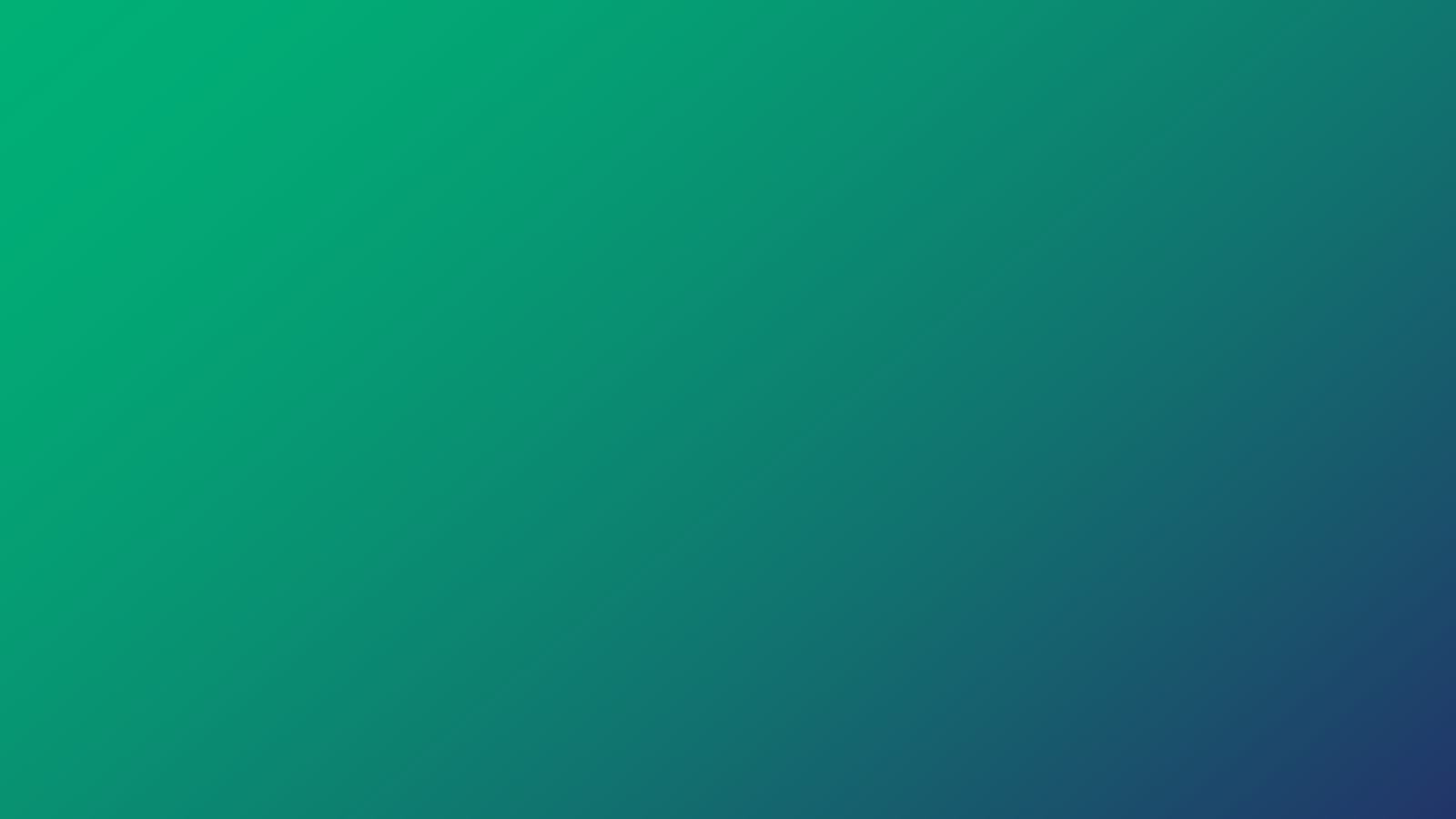 Include a Charity

Training day | March 26th 2024 

STARTS AT 10.30
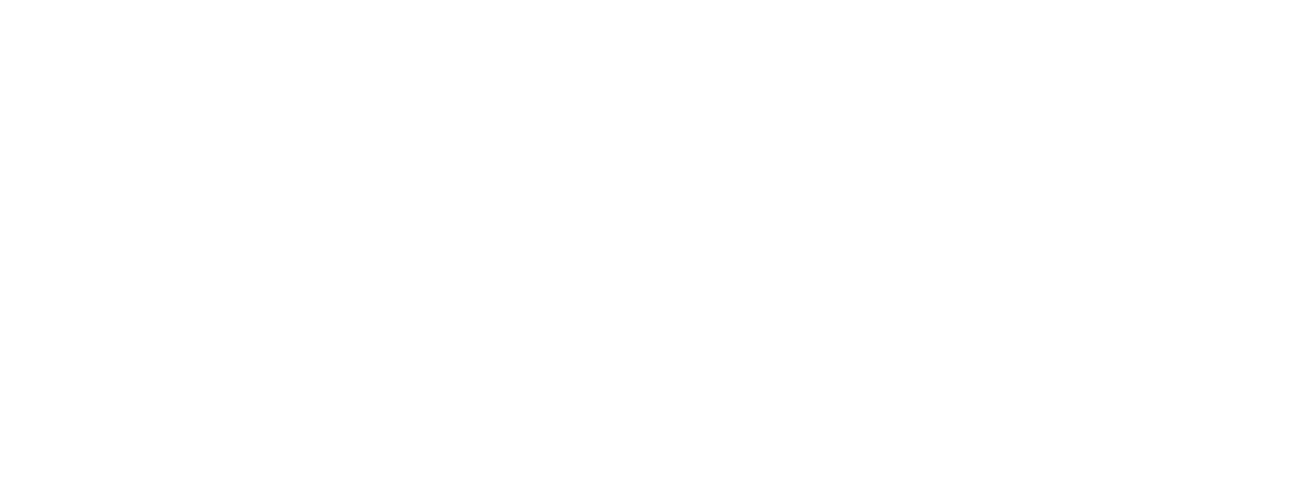 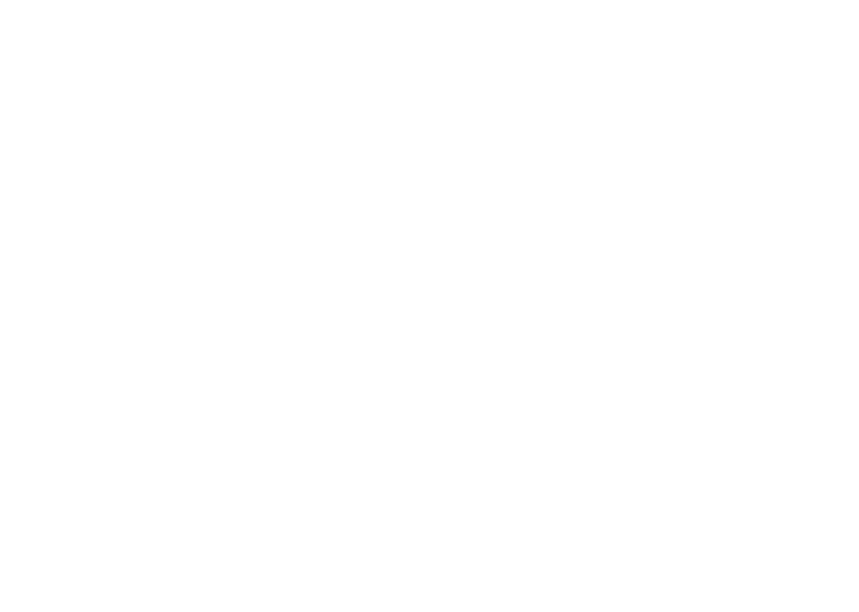 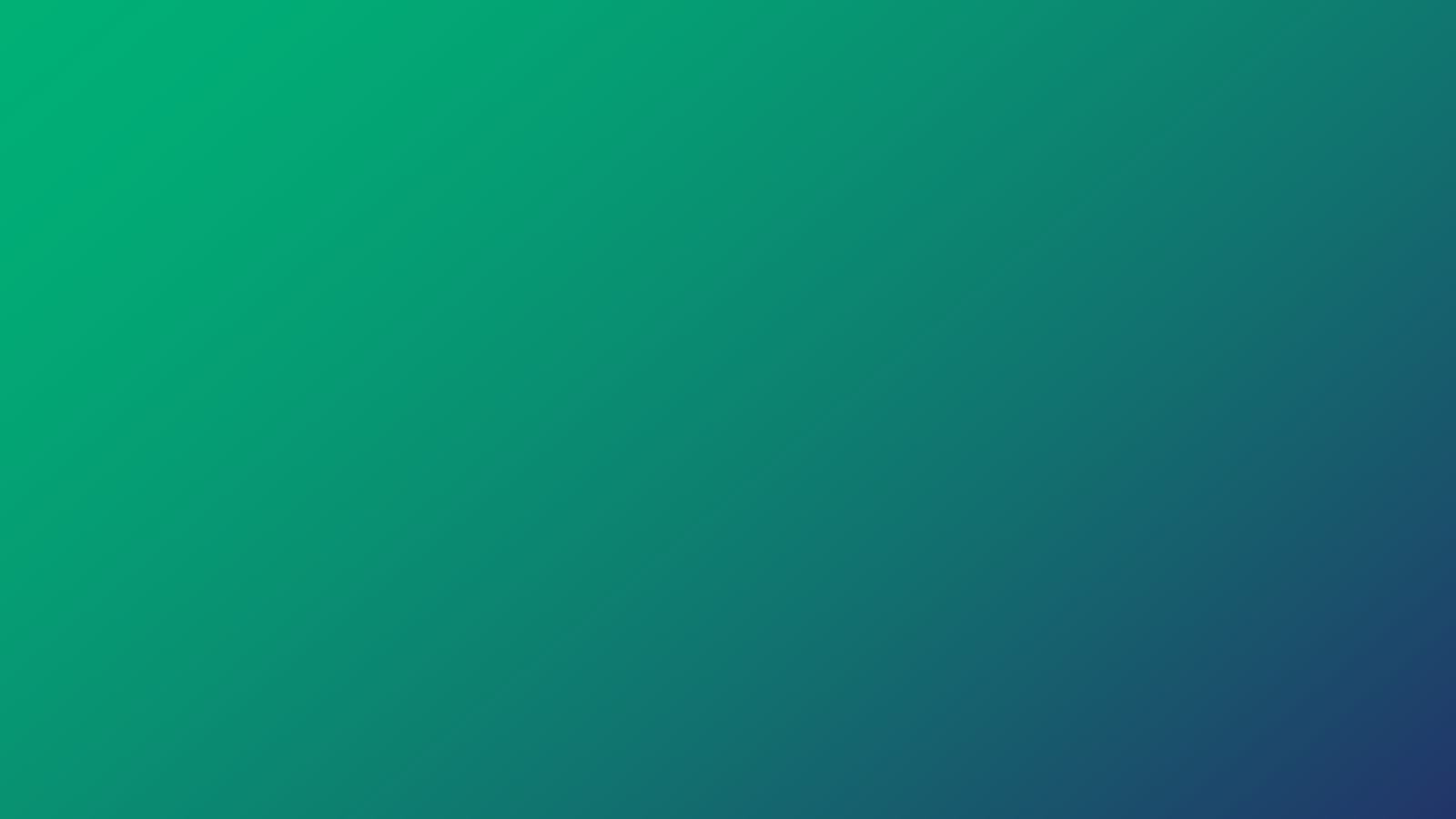 Acknowledgment of country& Introduction
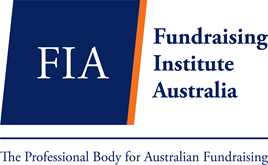 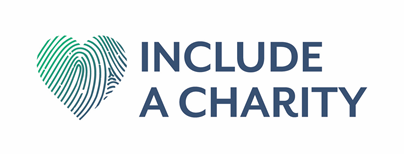 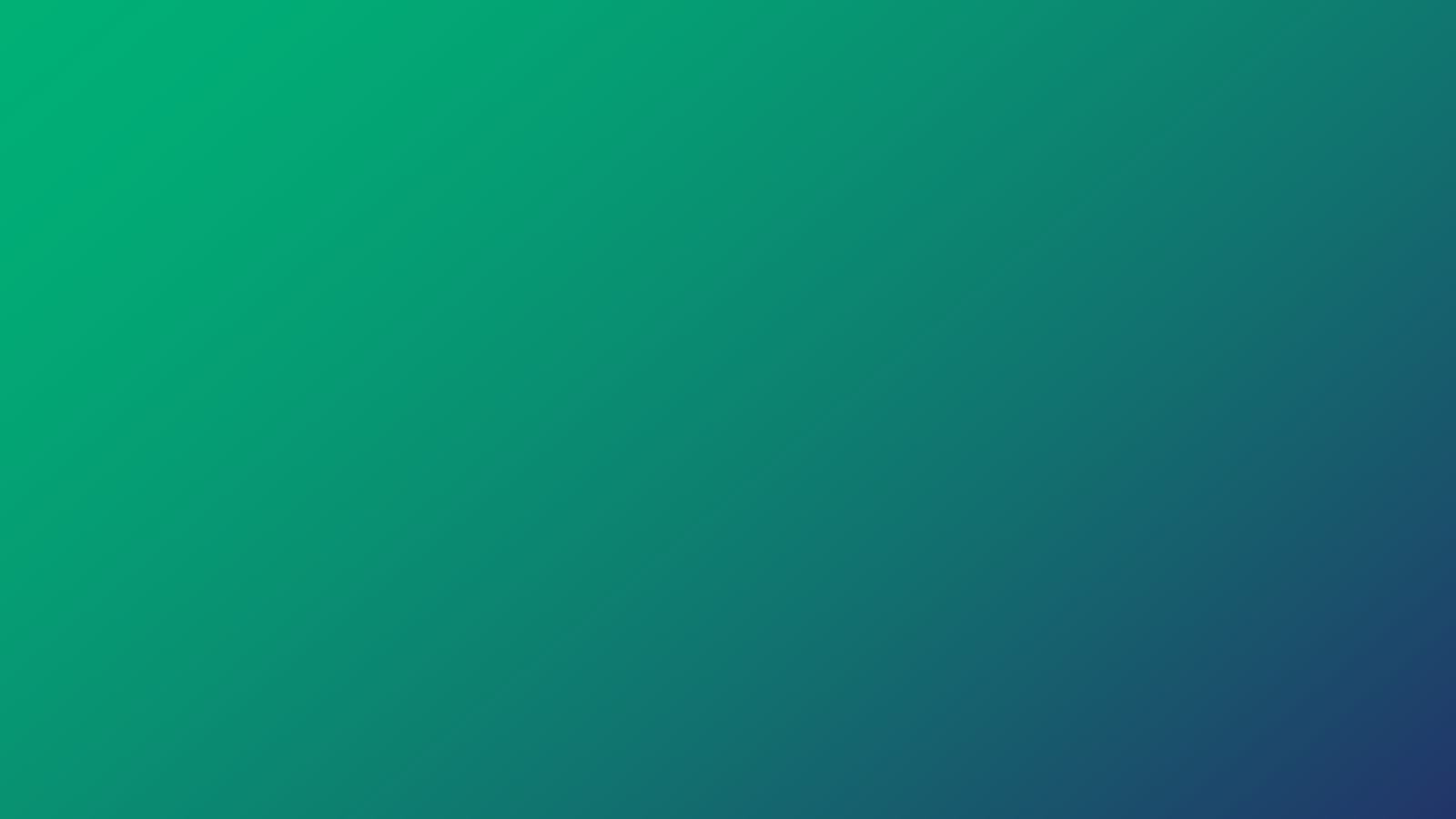 How to convince the board and internal stakeholders to invest in your Gifts in Wills program
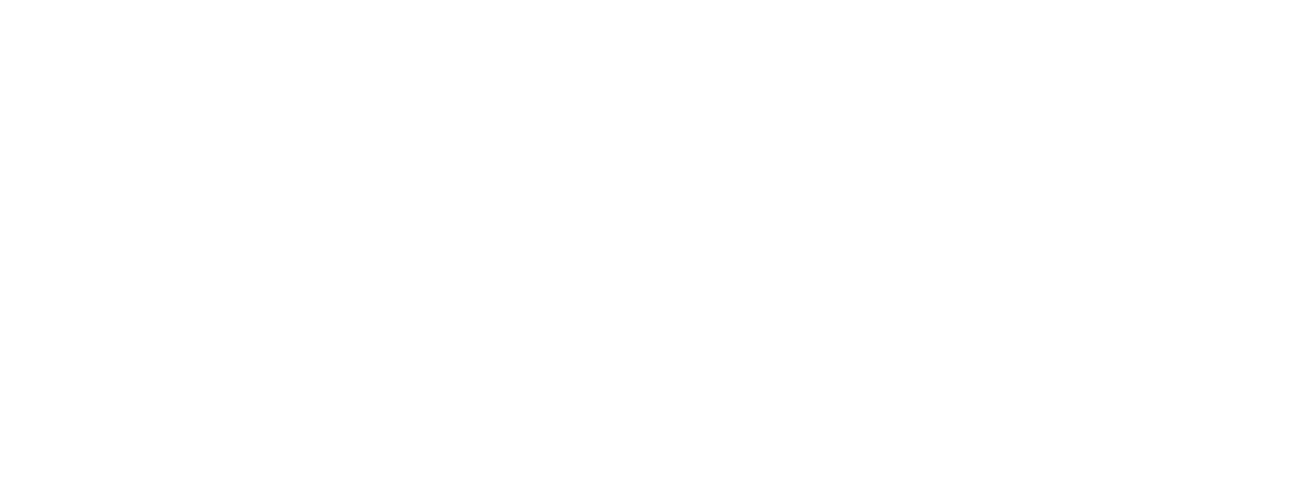 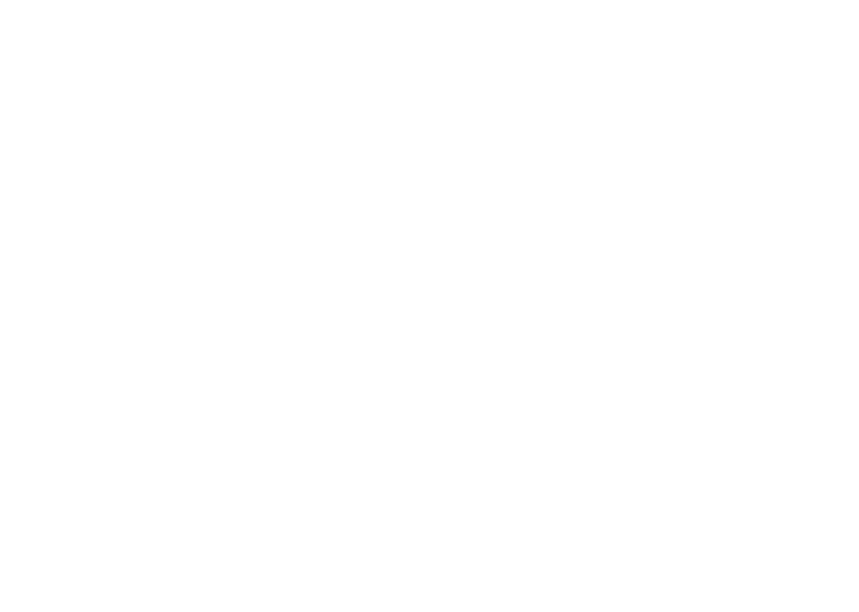 Agenda
Getting the board on board

Why 

How
This is marketing! 		  		  
Integration
Brand						  
Confidence					  
Making a good case for support  
Elevator pitch & discussion		  

What
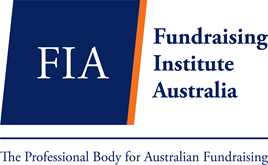 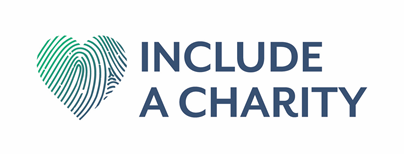 ‹#›
[Speaker Notes: Ask people: Who has tried to get more investment? Who has failed? Why/what were the blockers?Who has succeed? Please share your tips as well this is a sharing forum more than anything.]
1.a - Why
More investment = More gifts
Integration = more gifts
Access to HNI
Longevity of investment
Role-models
Ambassadors
No-brainer
20% income worldwide - 2% investment
ROIs
Cultural change
Systemic change
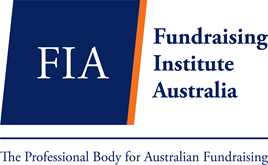 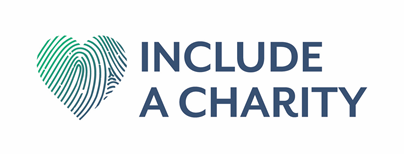 ‹#›
[Speaker Notes: Integration

Important because we want those HNI to give GIWs, we don’t have them at GPAP. ALso alignment of vision and GIW timeframes.
Need more $$$ (20% of income, 2% investment -> Pareto principle).
Blended giving]
1.b - How
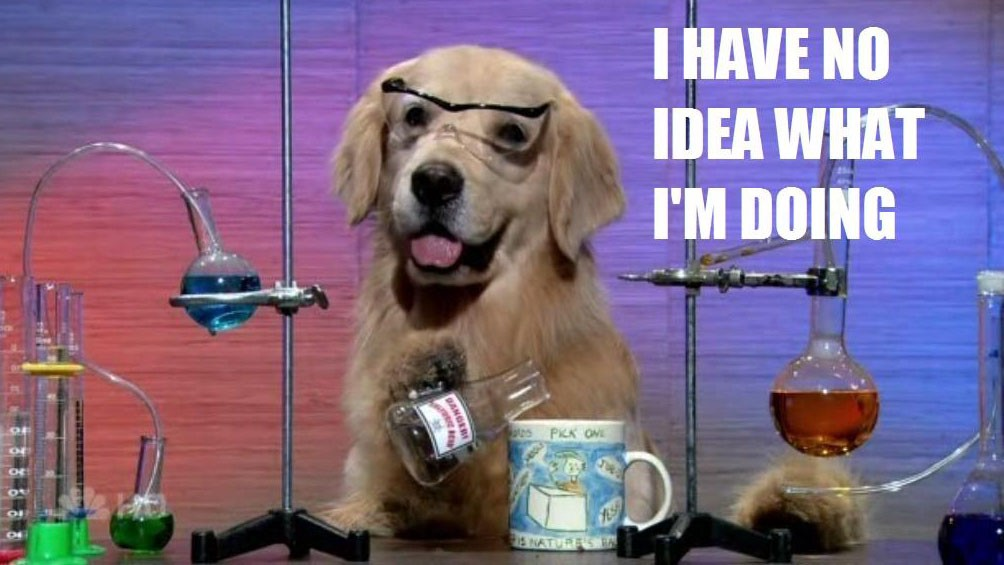 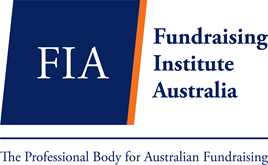 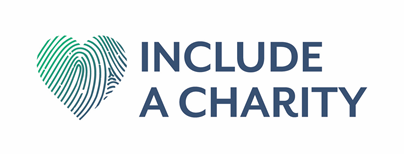 ‹#›
[Speaker Notes: This is me 6 years ago]
1.b.i - This is marketing
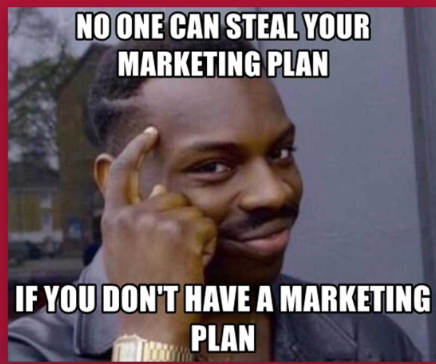 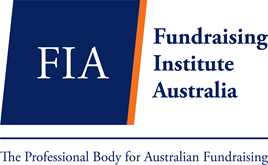 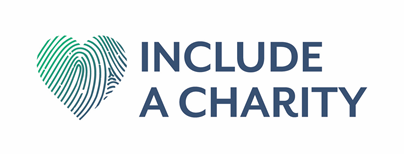 ‹#›
[Speaker Notes: Think about it as any activity you do to acquire more people in your gifts in WIlls pipeline]
1.b.ii - Integration
Advocating
Building relationships and finding allies
Changing the culture
Creating systemic change
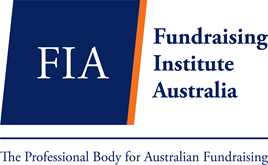 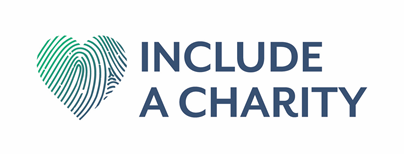 ‹#›
[Speaker Notes: Integration:  This is a topic I am very passionate about. Ongoing work at GPAP (tiring but necessary to build allies,. Use people on your team, aka your bosse and boss’s boss.), inspired by NSPCC an Alan Clayton work in the UK. Systemic change, breaking down taboos, culture of awareness. Using GG brand, events and ambassadors, reporting often, humanising bequestors.
Walk the talk: Do your board members  (or at least director) have a GIW?
Board induction pack
Get your CEO or Board director on board first]
1.b.ii - Integration: Changing the culture
Values and storytelling

Benefits

Humanising  GIW and breaking down taboos

Conversation training

Make your program exciting

Talk it up, share with your org
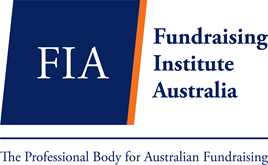 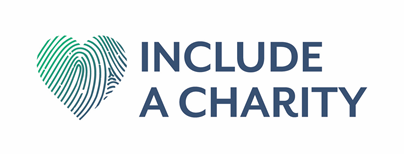 ‹#›
GIW circle,
ambassadors and social normalisation
LEADERS
(Ambassadors)
Staff & Volunteers
Board
High-propensity prospects
Portfolio of high-capacity prospects
Supporters
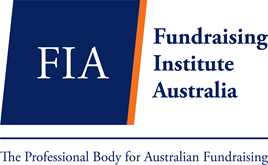 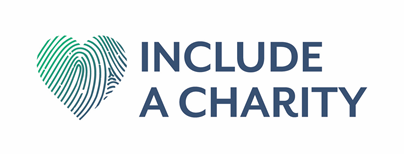 [Speaker Notes: GIW circle and social normalisation: Use of GIW circle to find leaders and advocates aside from you. It is good to have diverse voices (cultural diversity) - And you can use the circle as a ‘brand’ and make it even cooler, people will want to be part of this amazing community.]
1.b.iii - Brand
“Warriors of today, Heroes of tomorrow”
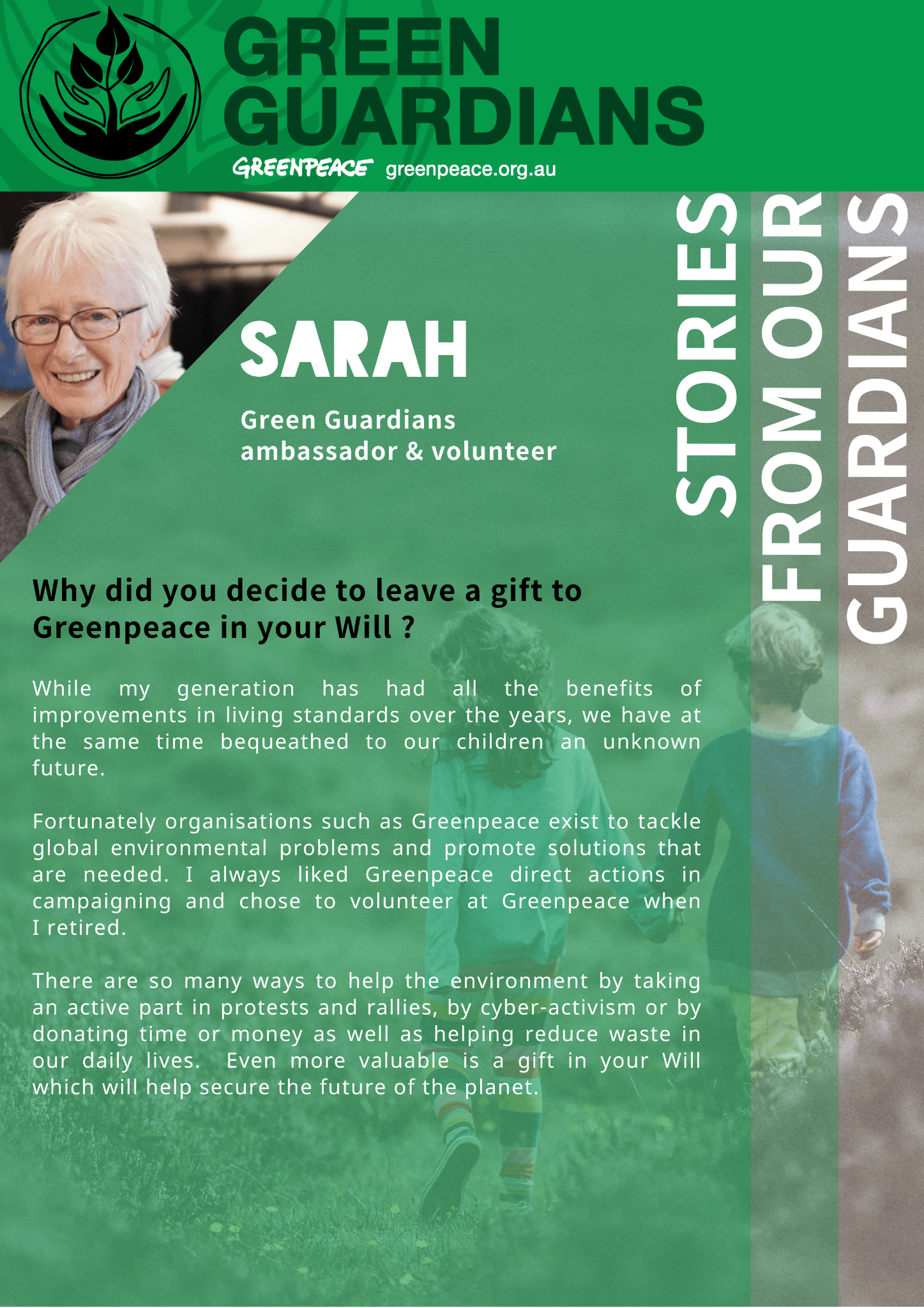 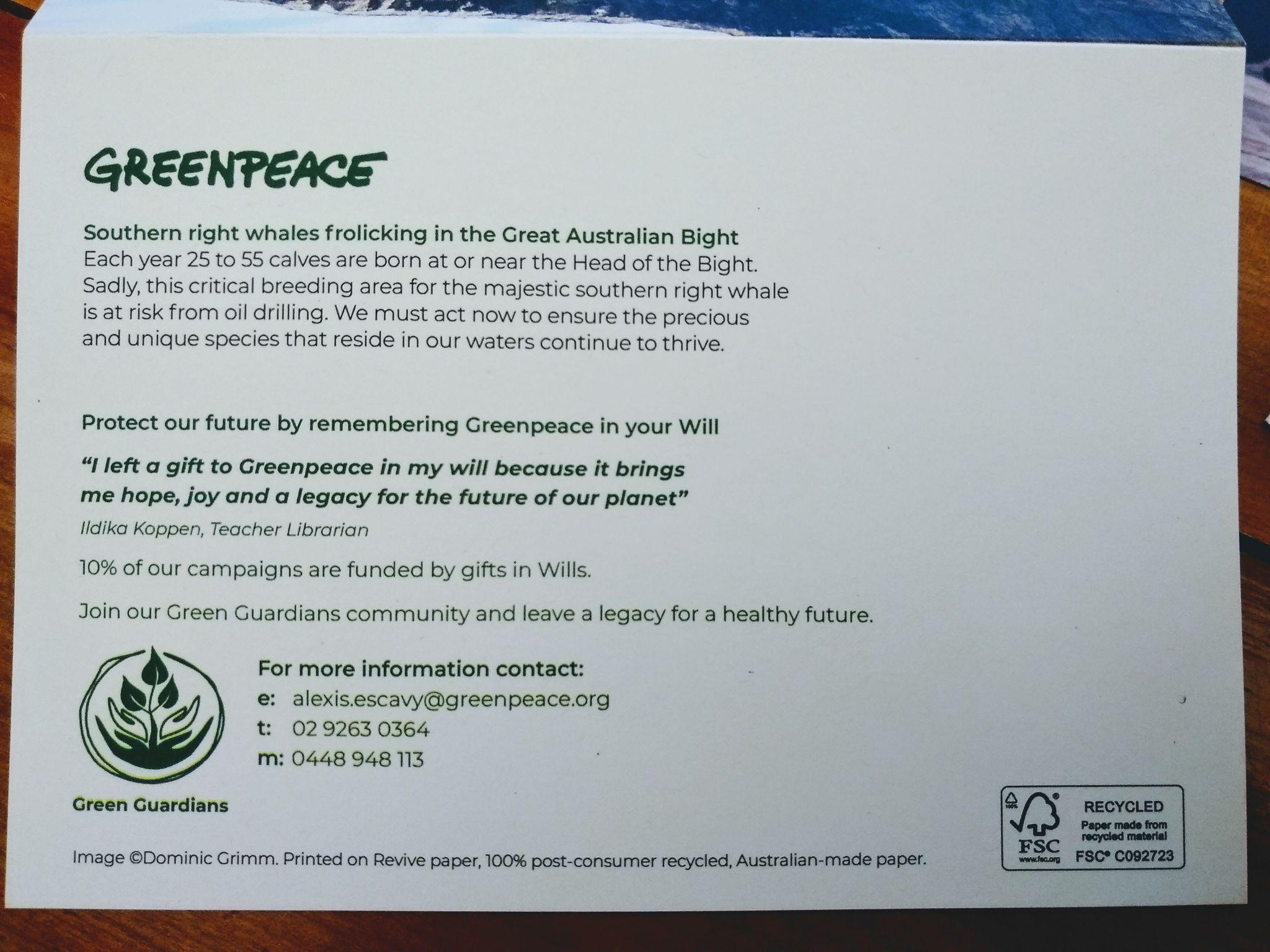 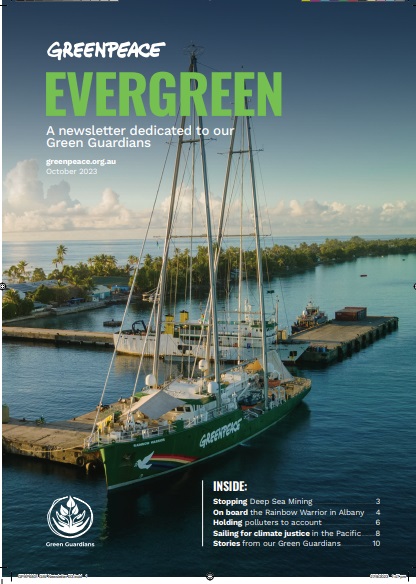 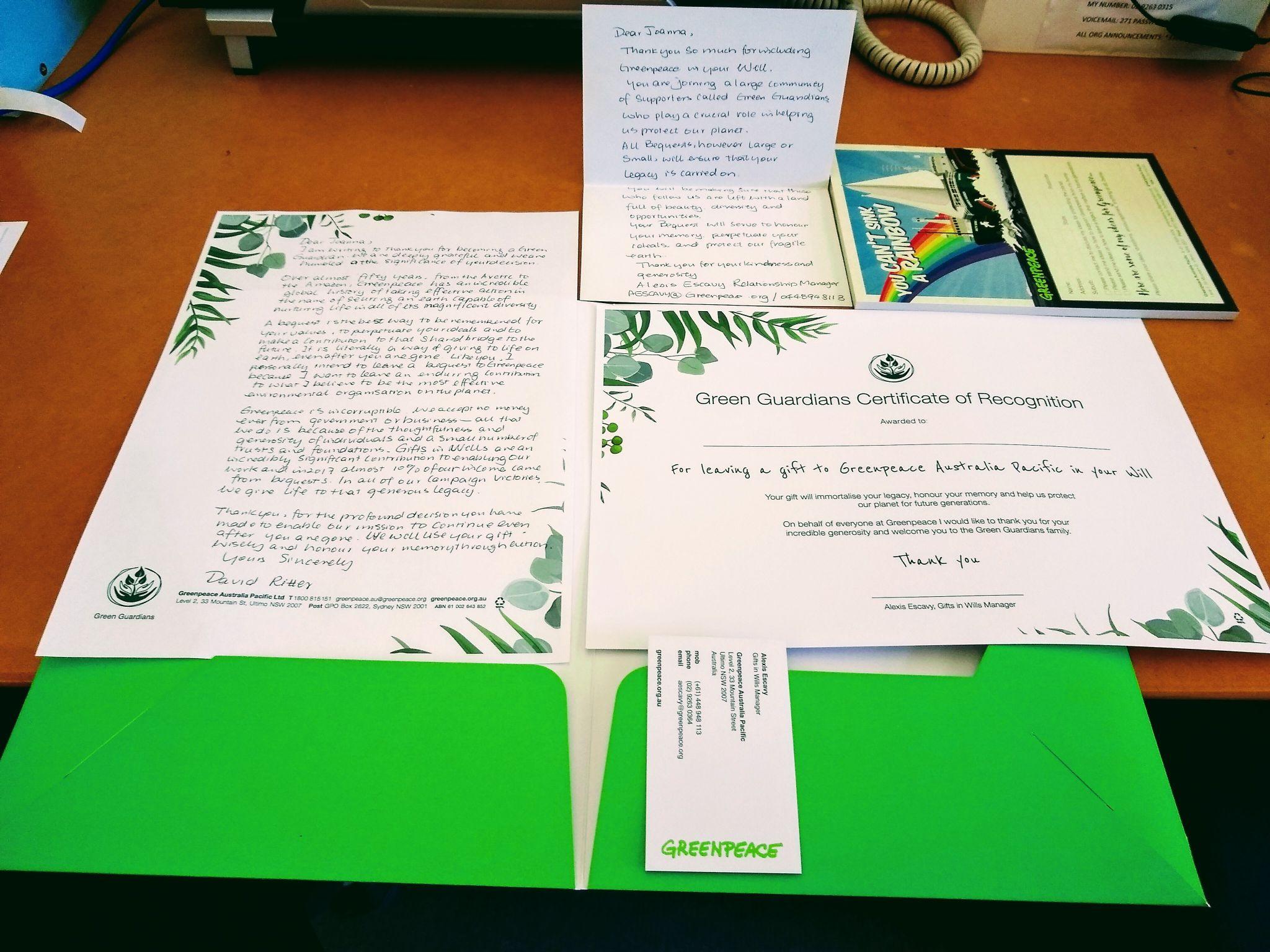 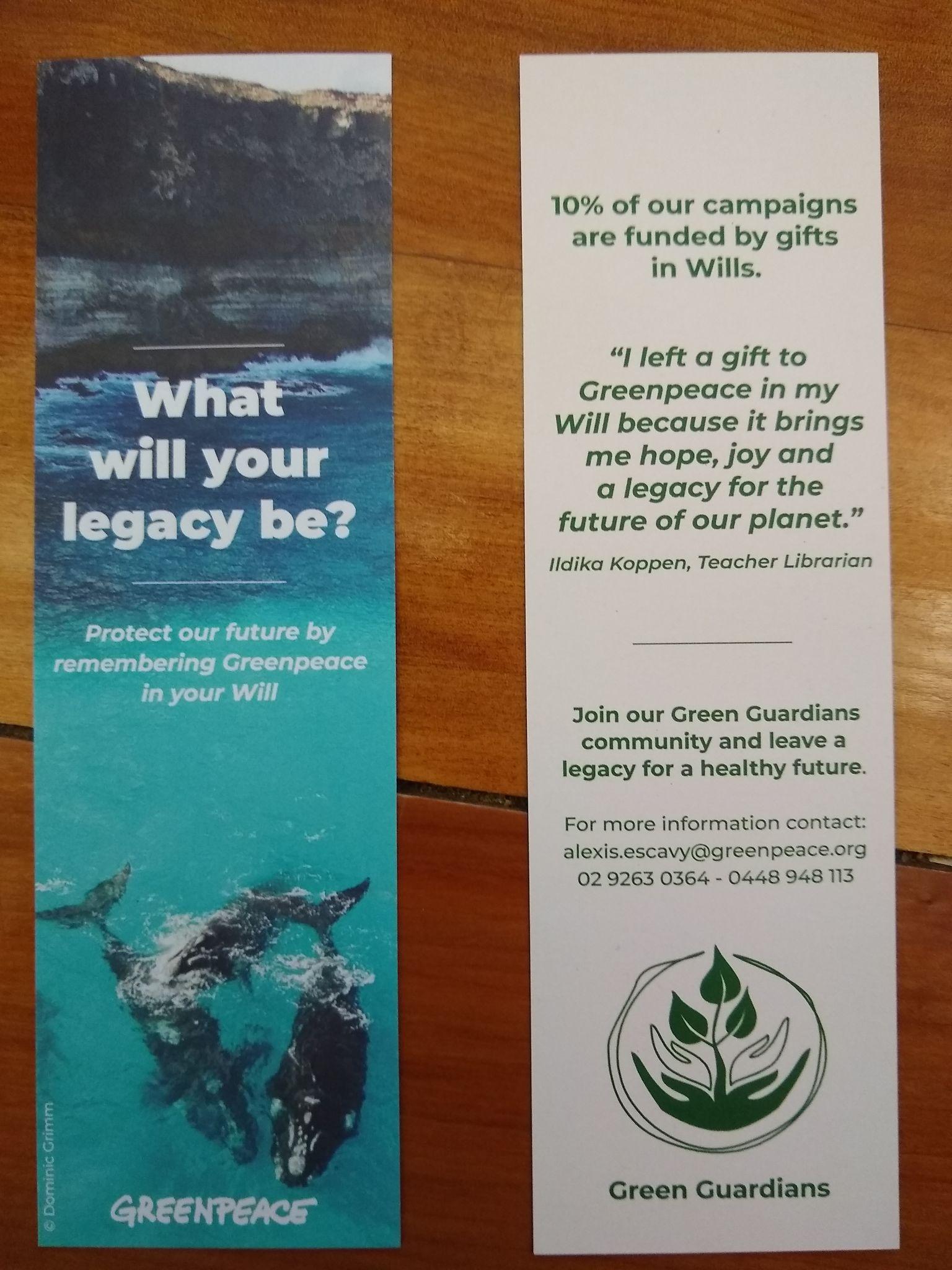 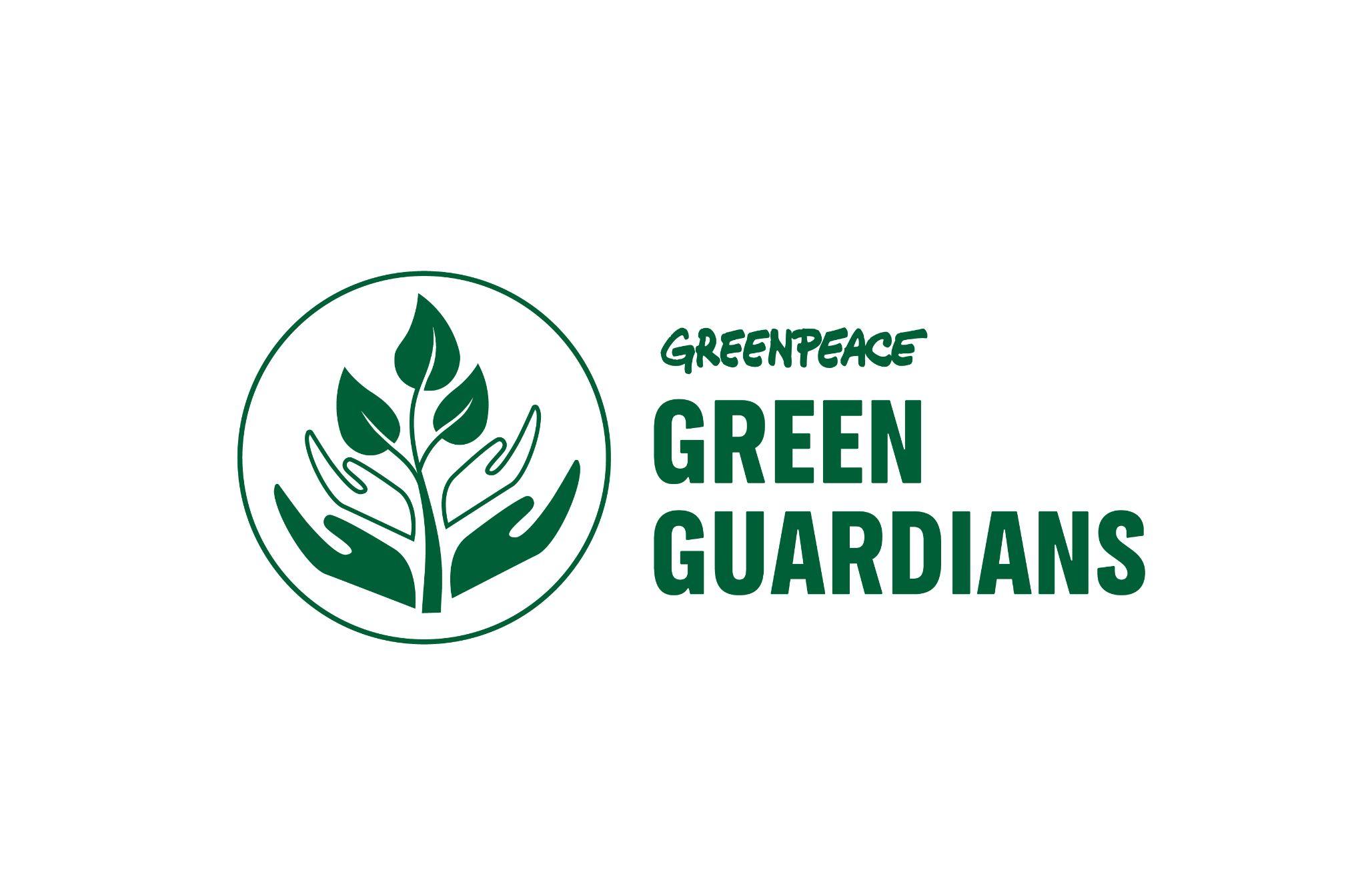 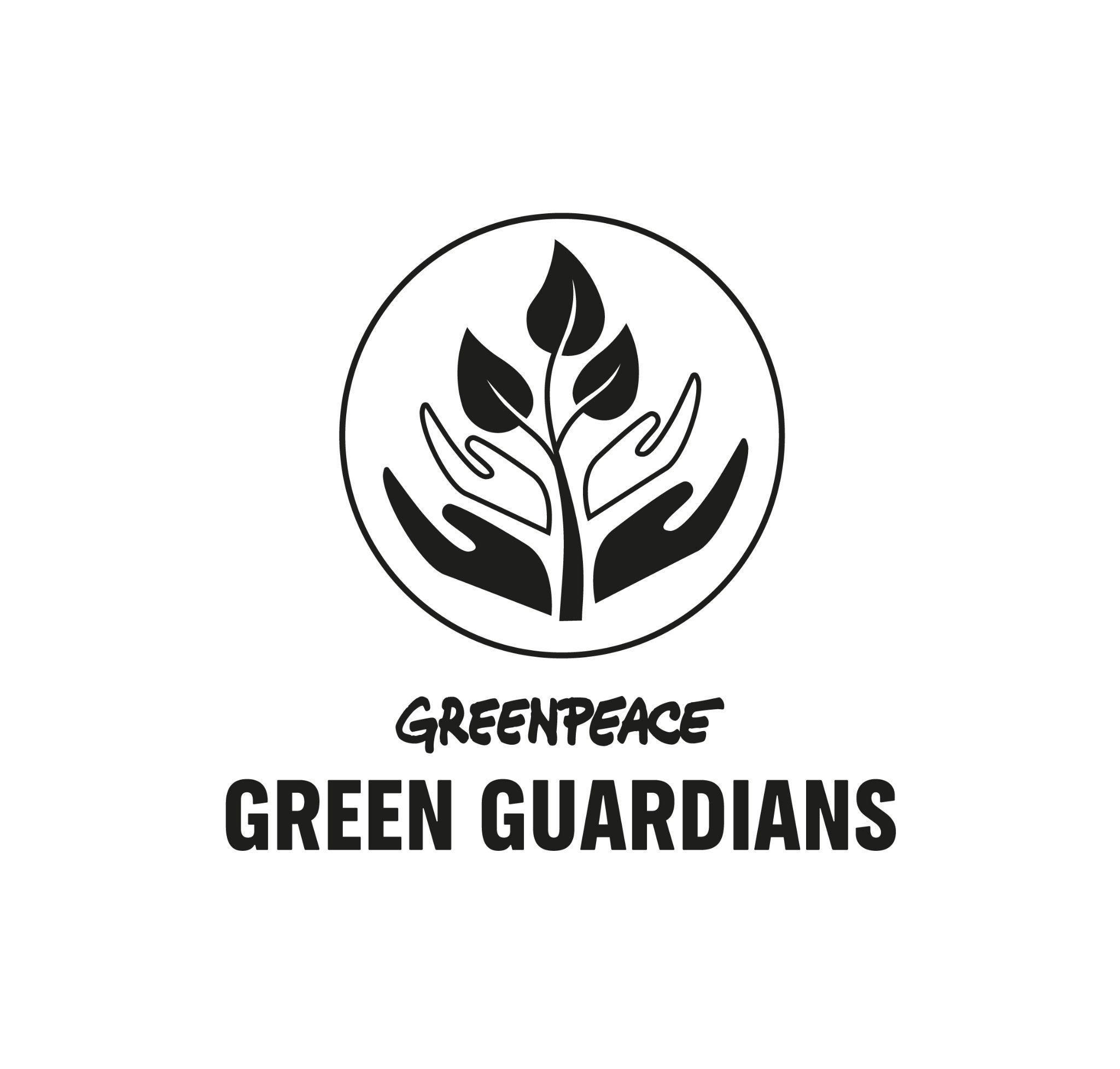 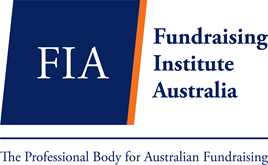 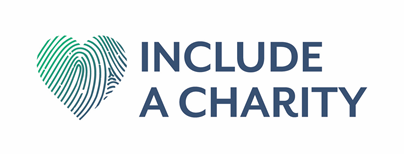 ‹#›
[Speaker Notes: Having a brand gives you an edge. It helps you to spread your message, and the more you talk about your program the more likely you are to create cultural change.You need to start with that if you have not, it will be even more difficult to make a good case for support.]
1.b.iv - Confidence (& persistence)
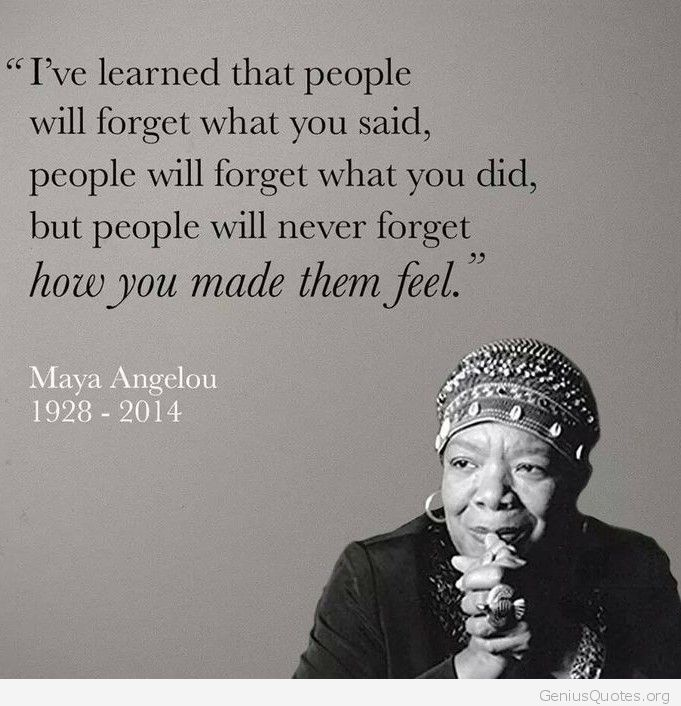 Charisma has nothing to do with energy; it comes from a clarity of WHY. It comes from absolute conviction in an ideal bigger than oneself (...) Only charisma can inspire. Charisma commands loyalty”

― Simon Sinek, Start with Why: How Great Leaders Inspire Everyone to Take Action
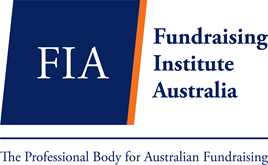 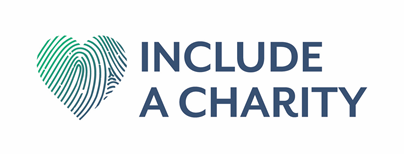 ‹#›
[Speaker Notes: Insist, it won't happen overnightBelieve in the data]
1.b.v - Case for support
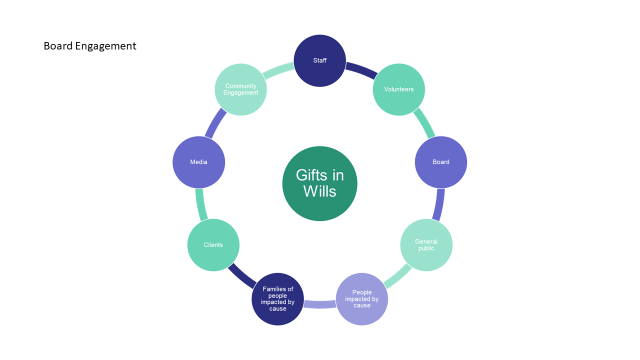 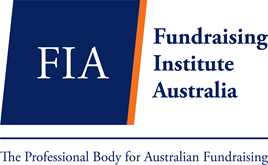 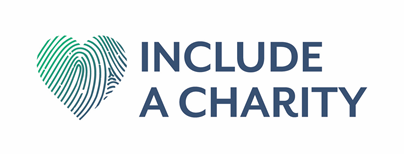 ‹#›
[Speaker Notes: Ask Frances to share
Groups of 5: take 5 minutes to write some short bullet points as their personal case for support we will use it in our elevator pitch.Online jam board]
1.b.v - Case for support
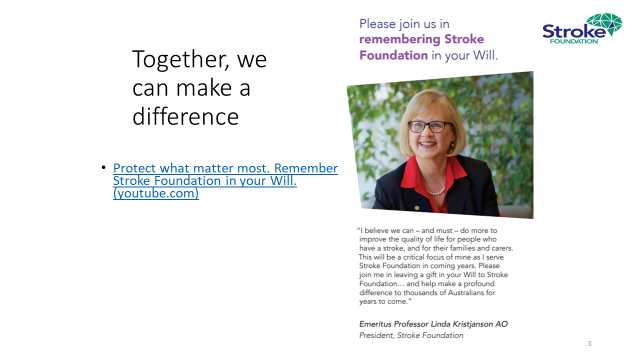 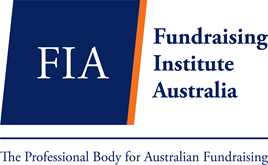 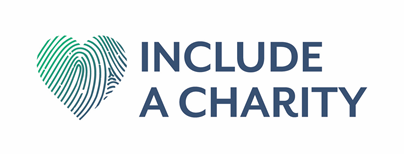 ‹#›
[Speaker Notes: Ask Frances to share
Groups of 5: take 5 minutes to write some short bullet points as their personal case for support we will use it in our elevator pitch.Online jam board]
1.b.v - Case for support
Possible income & income loss & ROI
Importance of board putting a long term strategy
Or your org will not benefit from GIW income set to double in the next 20 years
Intergenerational transfer of wealth
Urgency
Time it well, after a big win
Who is on the board, how long is their tenure
Put it all into a badass powerpoint presentation
Don’t drown the lead under unnecessary data
Know your org strategic priorities & ToC
Use real life examples: Donkey sanctuary
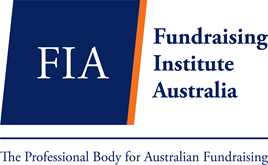 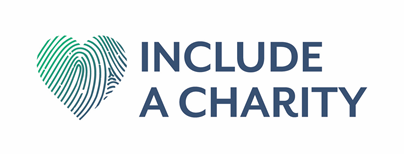 ‹#›
[Speaker Notes: Ask Frances to share
Groups of 5: take 5 minutes to write some short bullet points as their personal case for support we will use it in our elevator pitch.Online jam board]
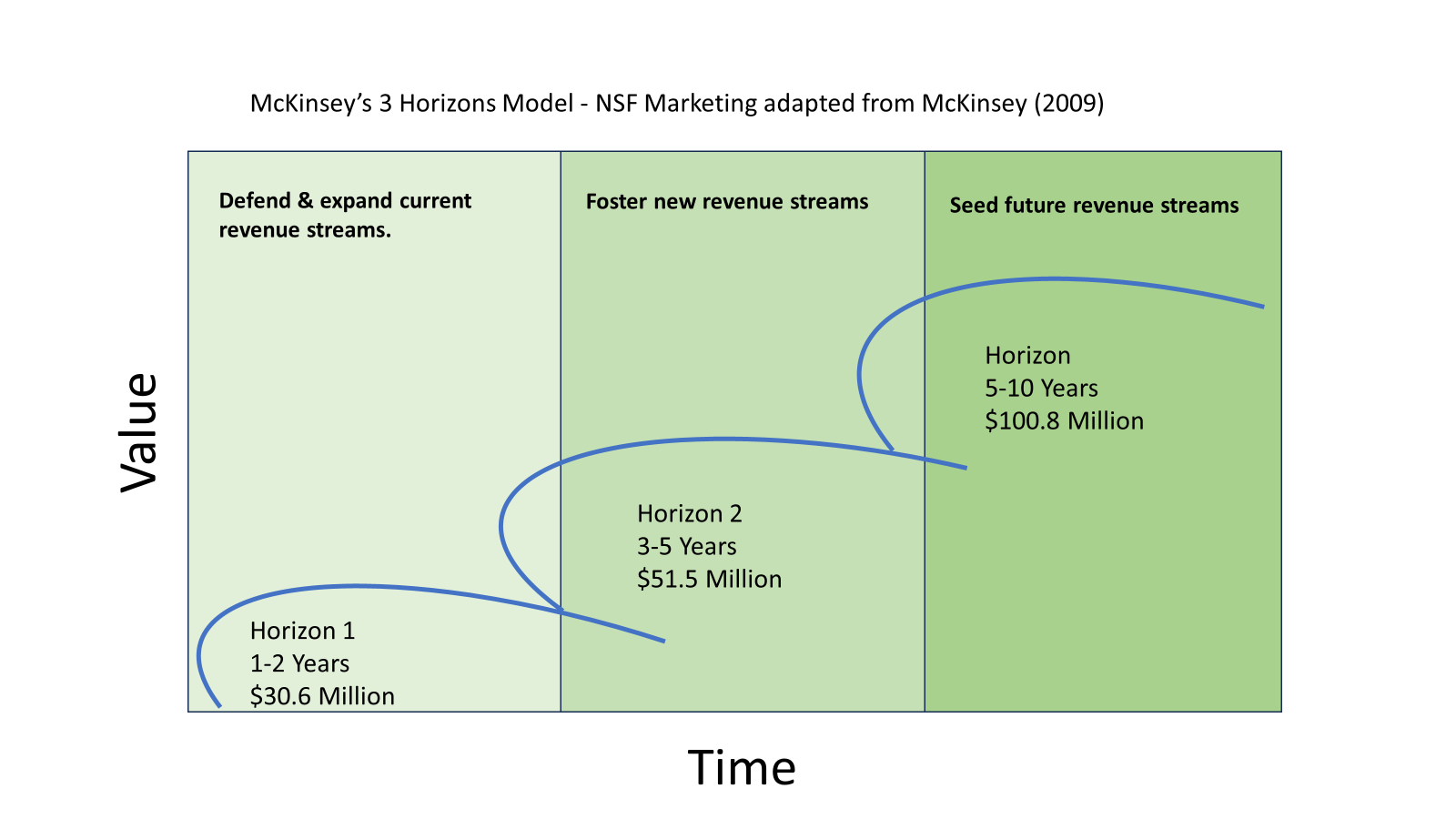 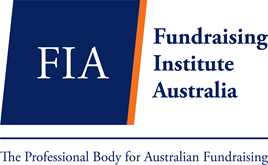 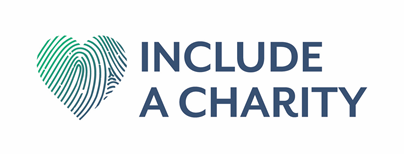 ‹#›
1.b.vi - Elevator pitch
1 on 1 roleplay

Answer the question:
“Why do you need more budget for your gift in Wills program?”

Then
Finish with a discussion around your experience:
What has worked for you
What have you tried
What will you try
What is holding you back
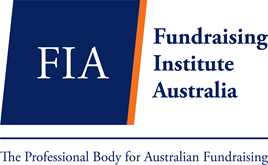 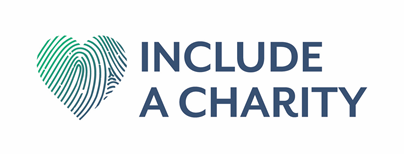 ‹#›
[Speaker Notes: COntains your value proposition]
Next session at 12.45Summary - the 7 pillars
A good case for support

Full of good arguments

In a good presentation

With a good elevator pitch

And good timing

Alongside good allies
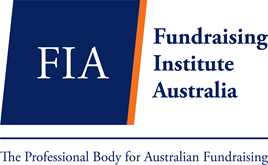 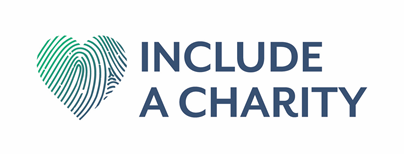 ‹#›
[Speaker Notes: ASlexis to ask: Anyone would like to share their elevator pitch?]
Questions
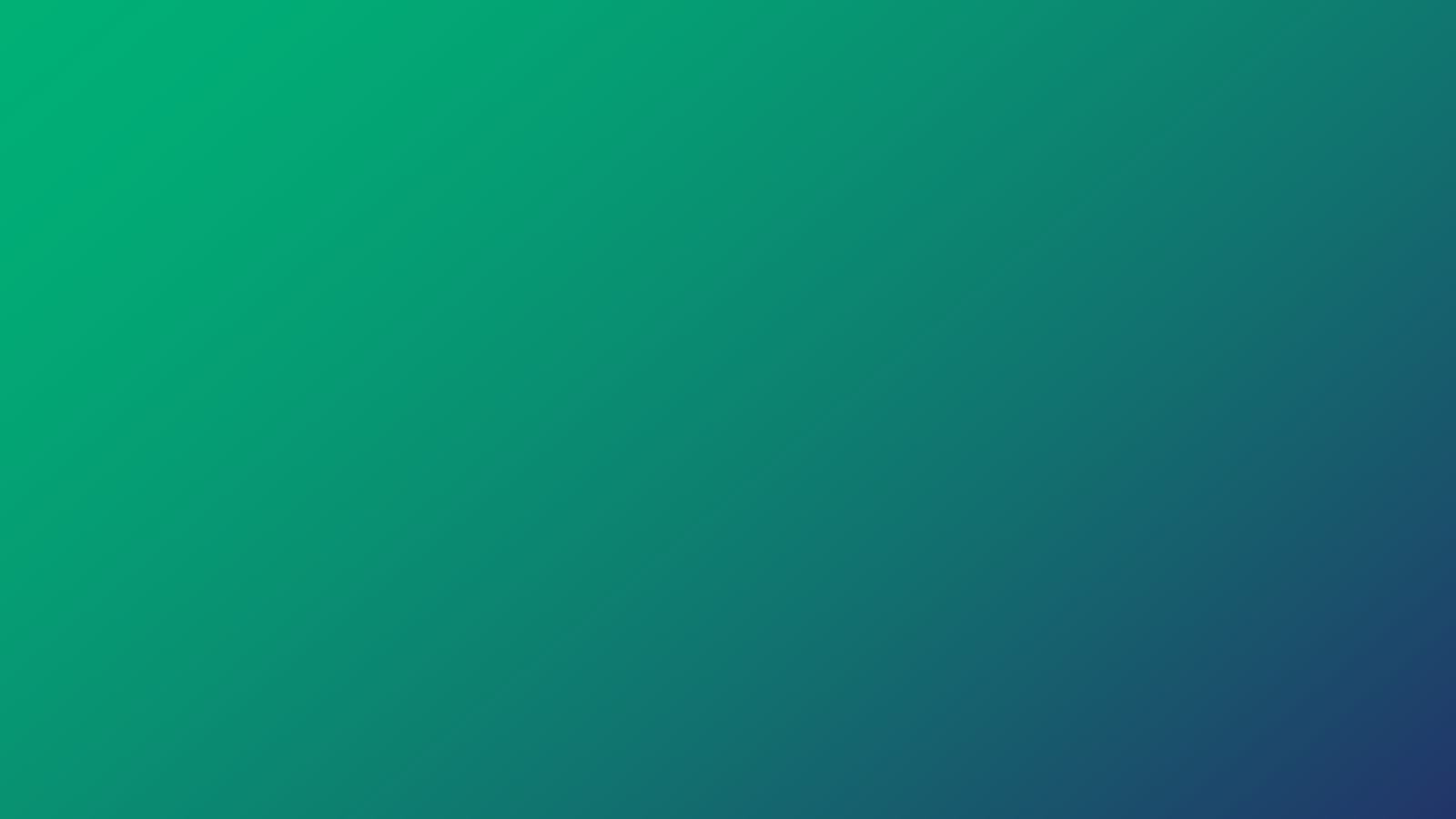 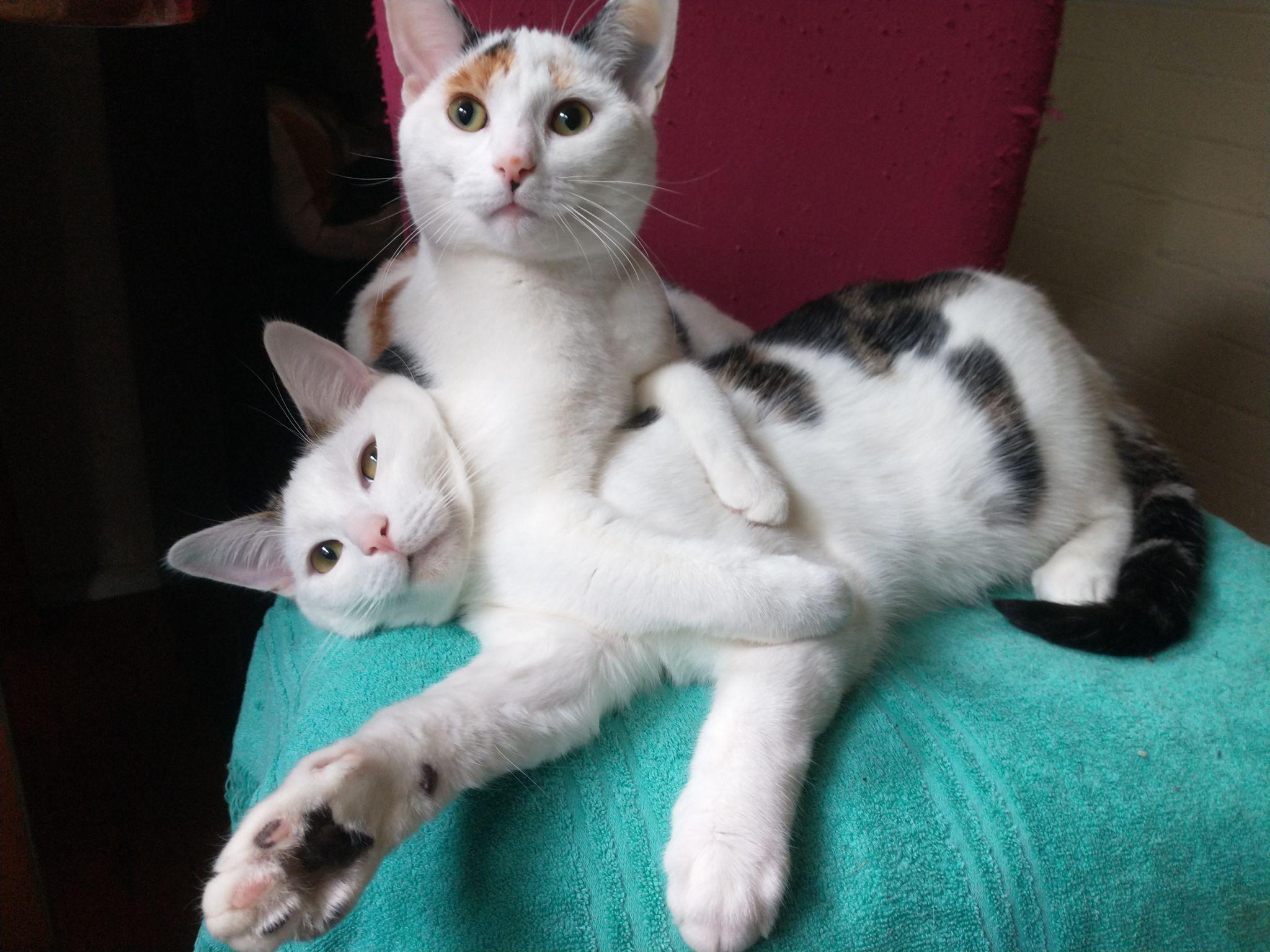 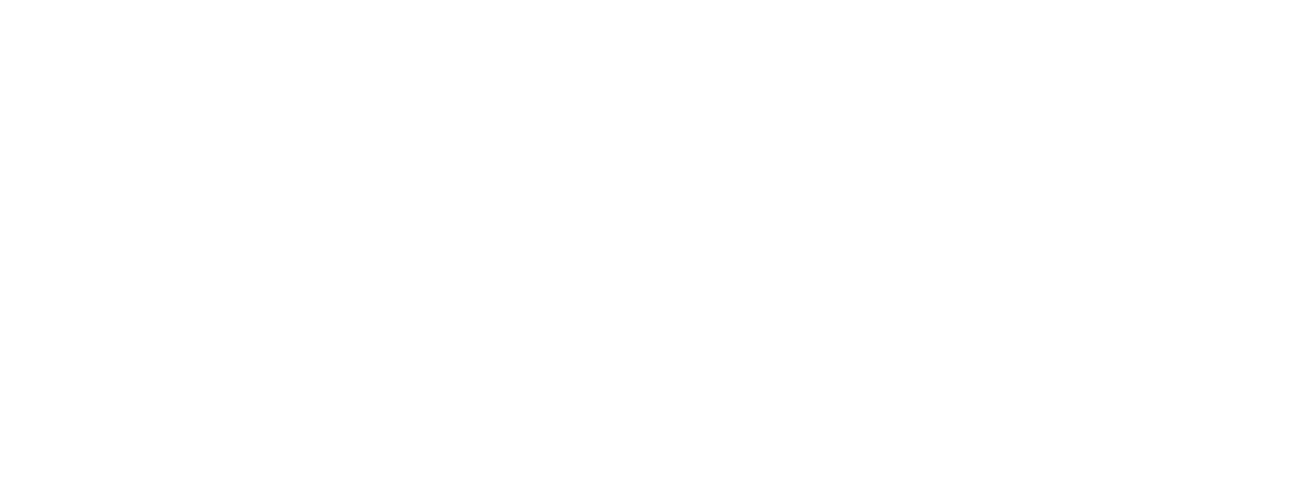 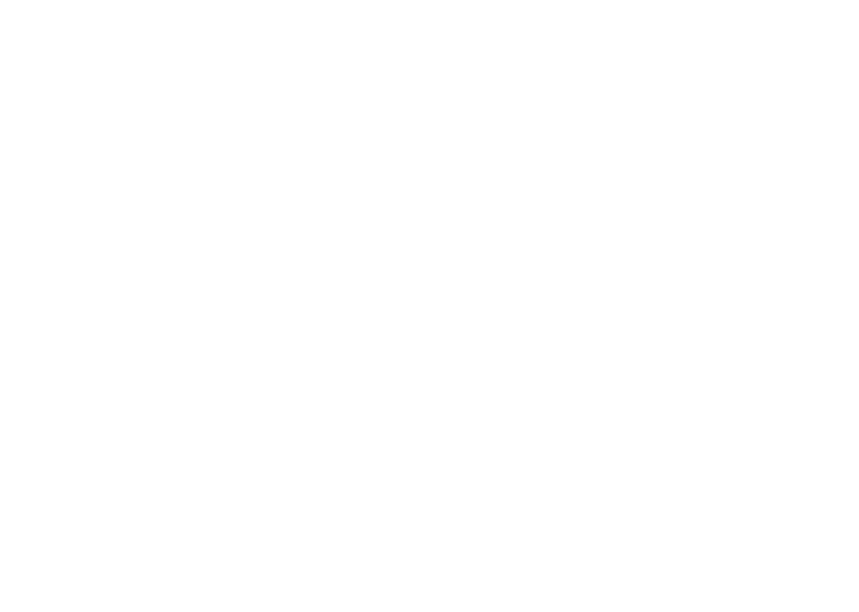 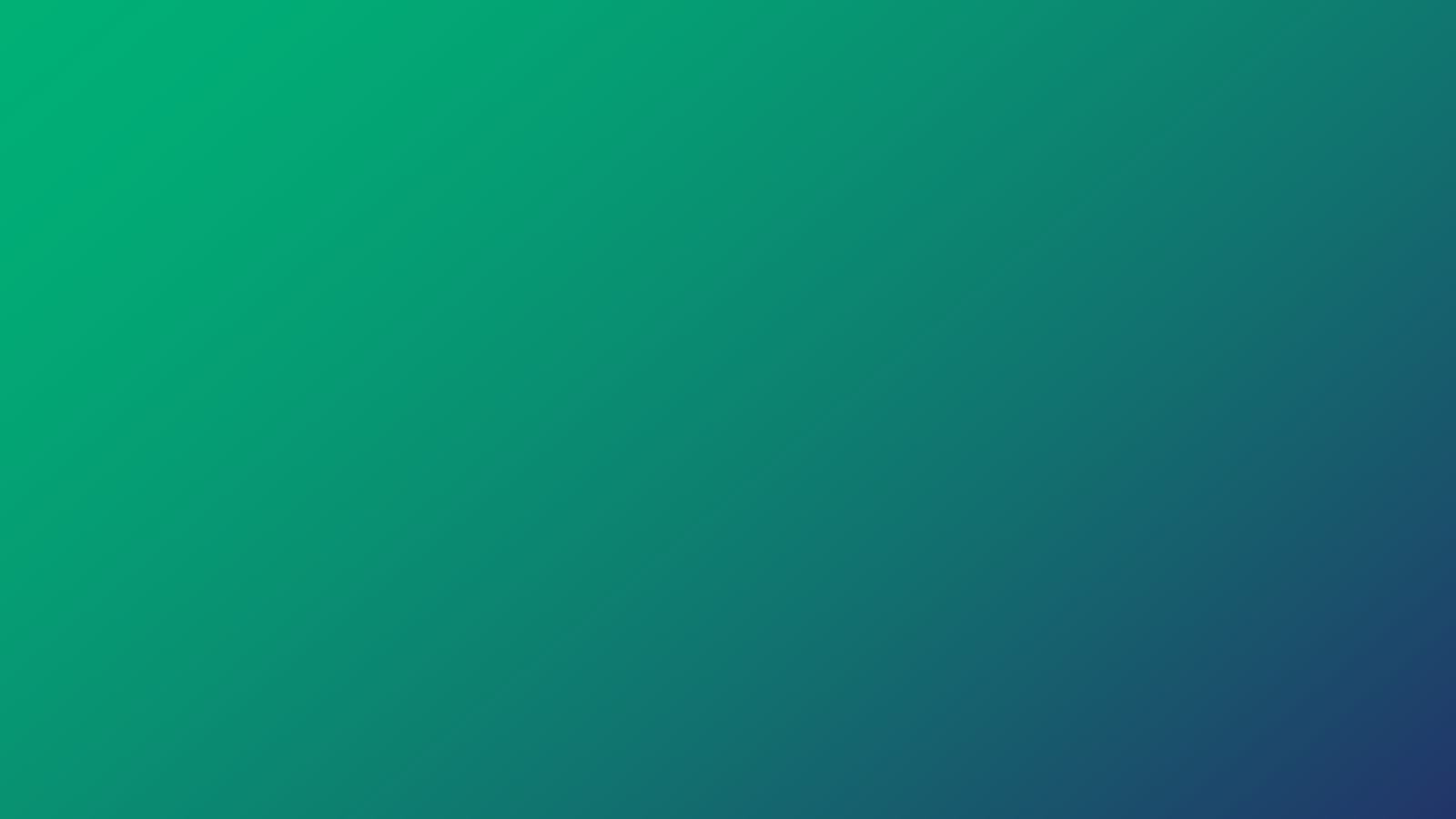 Thank you
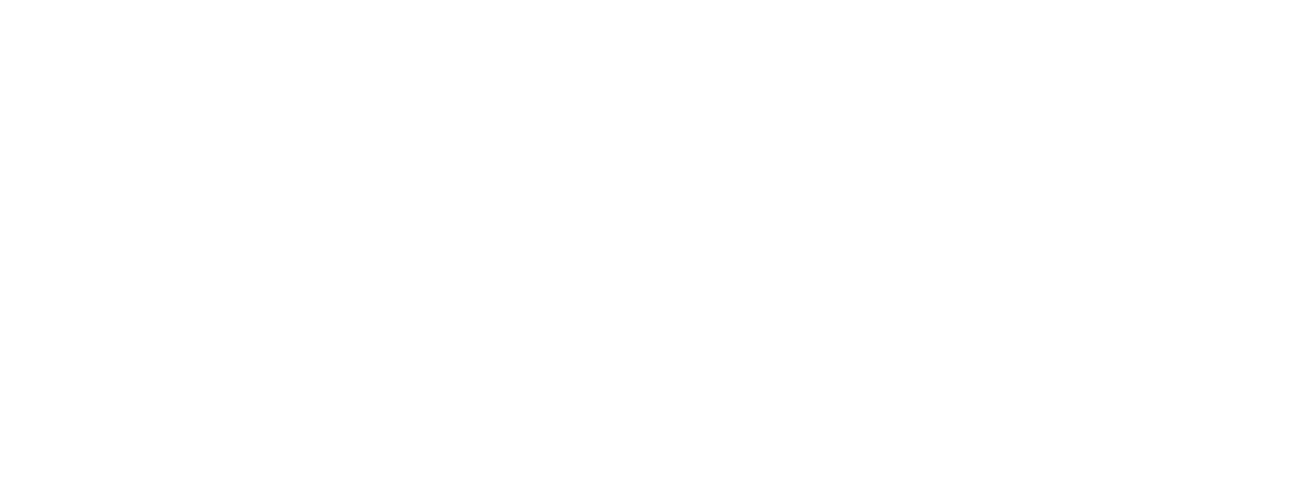 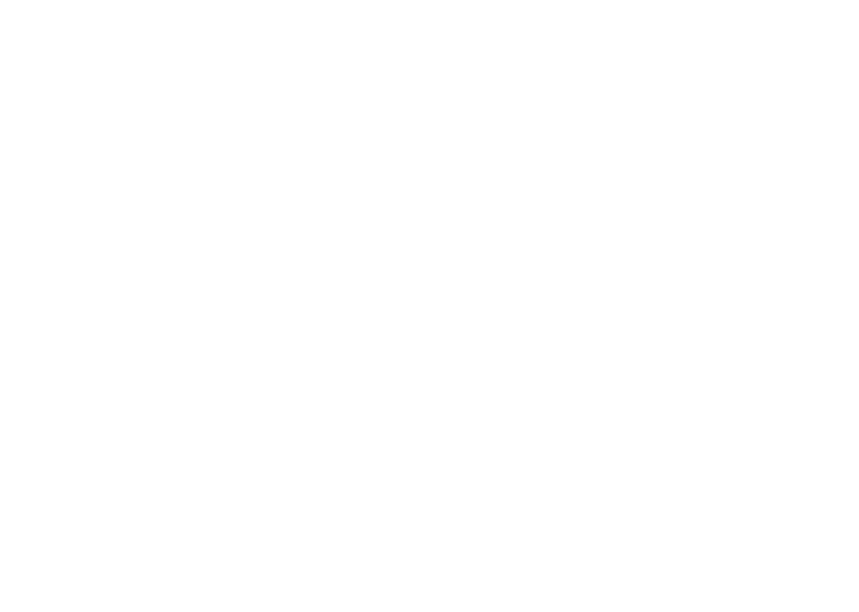